У
З
В
Игра 
«Найди букву»
Т
М
А
Добрынина Оксана Валентиновна
Учитель-логопед  ГБОУ д/с № 909
СВУО г. Москва
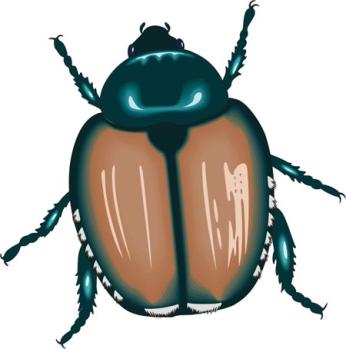 Ж
У
К
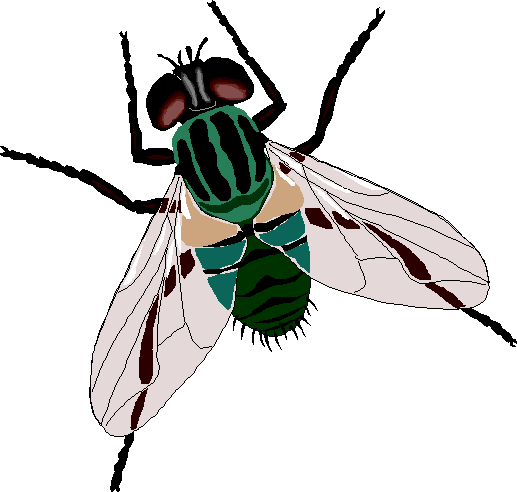 Х
М
У
А
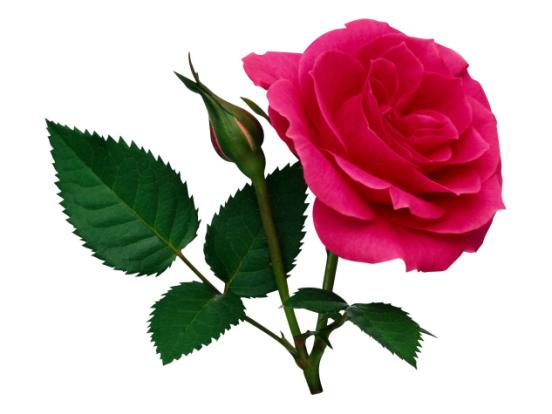 Р
О
З
А
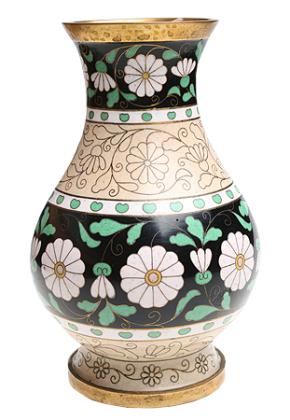 В
А
З
А
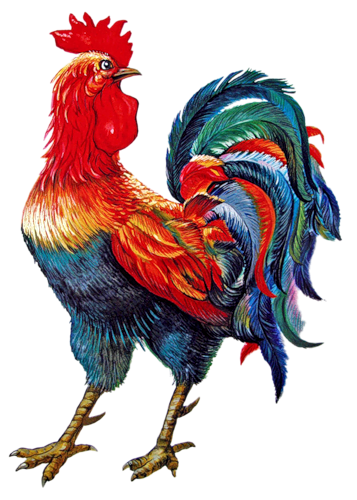 П
Е
Т
У
Х
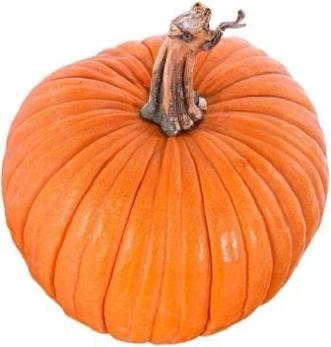 Т
Ы
К
В
А